Tájékoztatóa felsőoktatási felvételi eljárásról és az emelt szintű képzés választásról
2017. február 22.
Megfelelő szakmai tudás
Pontszámítási rendszer (2017.02.22)
Tanulmányi pontok
Érettségi pontok
Többletpontok
Összesen: 200 pont
Összesen: 200 pont
Összesen: 100 pont
Középiskolai eredmények
1. magyar nyelv- és irodalom2. matematika3. történelem4. idegen nyelv5. választott természettudo-mányos tárgy eredményének kétszerese.
Összesen max: 100 pont
B. Érettségi bizonyítványban szereplő 4 kötelező és egy szabadon választott tárgy százalékos eredményének átlaga.
Összesen max: 100 pont
A felsőoktatási intézmény által előírt kettő érettségi tárgy százalékos eredményének összege.
Összesen max: 100-100 pont
1. Legfeljebb 2 emelt szintű érettségiért 50-50 pont.
2. Nyelvvizsgaért (max.: 40 p)középfokú: 	28 pontfelsőfokú: 	40 pont
3., OKTV eredményért:
1-10. hely: 	100 pont11-20. hely:	50 pont21-30. hely:	25 pont
Összesen max: 100 pont
Maximum: 500 pont
vagy az érettségi pontok kétszerezésével + többletpontokkal: 500 pont
50 óra közösségi szolgálat !!!
Megfelelő szakmai tudás
Emelt szintű- vagy középszintű érettségi?
Van, amikor egyértelmű...
Ha a felsőoktatási intézmény előírja

2019-től: Nem ismert. 

Általában sajnos nem egyértelmű...
A középszintű vizsga könnyebben teljesíthető
Az emelt szintű vizsgáért jár a + 50 pont a legalább 45 %-os eredményért (ha ebből írja elő az érettségi vizsgát a felsőoktatási intézmény).
www.lovassy.hu
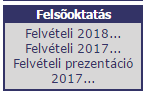 Megfelelő szakmai tudás
5
5
4
4
3
3
2
2
1
1
Megfelelő szakmai tudás
2018-tól megkövetelt emelt szintű érettségi
Agrár képzési terület
állatorvosi, erdőmérnöki osztatlan képzés
Bölcsészettudomány képzési terület
anglisztika, germanisztika, keleti nyelvek és kultúrák, magyar, közösségszervezés, néprajz, ókori nyelvek és kultúrák, pedagógia, pszichológia, régészet, romanisztika, romológia, szabad bölcsészet, szlavisztika, történelem alapszakok
Jogi képzési terület
jogász osztatlan képzés
Gazdaságtudományok képzési terület
alkalmazott közgazdaságtan, gazdaság- és pénzügy-matematikai elemzés alapszakok
Orvos- és egészségtudomány képzési terület
általános orvos, fogorvos, gyógyszerész osztatlan képzés
Megfelelő szakmai tudás
2018-tól megkövetelt emelt szintű érettségi
Államtudományi képzési terület
Államtudományi, nemzetközi biztonság- és védelempolitikai, nemzetközi igazgatási   alapszak
Természettudomány képzési terület
Matematika alapszak
Társadalomtudomány képzési terület
informatikus könyvtáros, kommunikáció és médiatudomány, nemzetközi tanulmányok, politikatudomány, szociális munka, szociálpedagógia, szociológia alapszakok
Műszaki képzési terület
építészmérnöki osztatlan képzés
energetikai mérnöki, építészmérnöki alapképzés
!
Klebelsberg-ösztöndíj
Tanárképzések (osztatlan) esetén
van olyan, ahol a szakpárból az egyik szak tantárgyából
Megfelelő szakmai tudás
Kurrens egyetemi szakok érettségi tárgyai
Gépészmérnök I.
Iskolai eredmények
Érettségi eredmények
5 tárgy utolsó két évének év végi eredményeinek összege * 2
5 tárgy érettségi vizsgájának százalékos eredményének átlaga 
76,8
egész számra kerekítve
A két felvételi tárgy érettségi vizsgájának százalékos eredményeinek összege
92 pont
147 pont
77 pont
Tanulmányi pontok: 169 pont
Érettségi pontok: 147 pont
Felvételi pontszám összegzéssel:
316 pont
Felvételi pontszám duplázással:
294 pont
(forrás: OH)
Gépészmérnök II.
Felvételi pontszám:
316 pont
Többletpont
Emelt szintű érettségiért: 
Egy vizsgáért 50 pont. 
 ha az érettségi pontot abból számolják
Összesen maximum 100 pont
Nyelvvizsgáért:
- középfokú C típusú nyelvvizsgáért 28 pont,
- felsőfokú C típusú nyelvvizsgáért 40 pont, 
Összesen maximum 40 pont
0 pont
28 pont
Többletpont: 28 pont
ÖSSZPONTSZÁM:
344 pont
(forrás: OH)
Jogász-irány I.
Iskolai eredmények
Érettségi eredmények
5 tárgy utolsó két évének év végi eredményeinek összege * 2
5 tárgy érettségi vizsgájának százalékos eredményének átlaga 
80,8
egész számra kerekítve
A két felvételi tárgy érettségi vizsgájának százalékos eredményeinek összege
92 pont
167 pont
81 pont
Tanulmányi pontok: 173 pont
Érettségi pontok: 167 pont
Felvételi pontszám összegzéssel:
340 pont
Felvételi pontszám duplázással:
334 pont
(forrás: OH)
Jogász-irány II.
Felvételi pontszám:
340 pont
Többletpont
Emelt szintű érettségiért: 
Egy vizsgáért 50 pont. 
 ha az érettségi pontot abból számolják
Összesen maximum 100 pont
Nyelvvizsgáért:
- középfokú C típusú nyelvvizsgáért 28 pont,
- felsőfokú C típusú nyelvvizsgáért 40 pont, 
Összesen maximum 40 pont
50 pont
28 pont
Többletpont: 78 pont
ÖSSZPONTSZÁM:
418 pont
(forrás: OH)
Megfelelő szakmai tudás
Emelt- vagy közép szintű felkészítés?
IGEN, ha a pályairány előírja;
IGEN, ha kurrens szak a cél;
IGEN, ha a pályairányt meghatározó tantárgyból megalapozottabb tudást szeretne;
IGEN, ha nemcsak bejutni szeretne az egyetemre.
IGEN...
       csak akkor, ha valóban tanulni szeretne.
emelt szintű képzés  kötelező emelt szintű érettségi
Megfelelő szakmai tudás
A Lovassy László Gimnázium kínálata
Német nemzetiségi tagozat (10.B osztály) Kiemelt angol nyelvi képzés (10.D1 osztály)Arany János Tehetséggondozó Program (10.D2 osztály)
2 sávból LEHET 1-1 tantárgyat választaniuk
1. sáv
2. sáv
matematika
biológia
magyar nyelv és irodalom
történelem
fizika
kémia
A plusz 2 óra pl.:
kedd 4. óra
 csütörtök 2. óra
A plusz 2 óra pl.:
hétfő 4. óra
 szerda 2. óra
Megfelelő szakmai tudás
A Lovassy László Gimnázium kínálata
Matematika tagozat (10.A osztály)
A matematikát emelt óraszámban tanulják (heti 7 óra)
1 tantárgyat LEHET választani a 
fizika
kémia 
történelem tantárgyak közül
Informatika tagozat (10.C osztály)
A matematikát emelt óraszámban tanulják (heti 5 óra)
1 tantárgyat LEHET választani a 
fizika
kémia 
történelem tantárgyak közül
Informatika órájuk is van (11-ben 2 óra 12-ben 4 óra)
Megfelelő szakmai tudás
A Lovassy László Gimnázium kínálata
2 tárgyat LEHET választani a 10.B és a 10.D osztályban!
1 tárgyat LEHET választani a 10.A és a 10.C osztályban!
Általában minden tantárgyból + 2 órát jelent hetente!
matematika: 11. évfolyamon heti 3+2 = 5 óra
magyar nyelv és irodalom: 11. évfolyamon heti 4+2 = 6 óra
biológia: 11. évfolyamon heti 2+2 = 4 óra
történelem: 11. évfolyamon heti 3+2 = 5 óra
fizika: 11. évfolyamon heti 2+2 = 4 óra
kémia: 11. évfolyamon heti 0+2 = 2 óra
Az emelt és középszint képzése külön válik (kivéve a biológia)
Megfelelő szakmai tudás
A MAXIMÁLIS óraszám alakulása 11. és 12.-ben
Megfelelő szakmai tudás
Az emelt szintű képzés jelentkezési rendje
2017. február 27. (hétfő)
osztálylista, melyen jelölni kell mindenkinek, hogy mit szeretne
2017. március 20. (hétfő)
az induló csoportok és a várhatóan a csoportokban tanító tanárok ismeretében a jelentkezések megerősítése esetleges, módosítása
2017. május 19. (péntek)
a végleges, szülő által aláírt jelentkezési kérelem beadása
Módosításra a későbbiekben NINCS lehetőség!
Megfelelő szakmai tudás
Az emelt szintű képzés a két utolsó évben
A számonkérés szempontjából ugyanúgy kezelendő, mint a kötelező képzések, tantárgyak.
Évközben módosítási, leadási lehetőség csak külön igazgatói engedéllyel félévkor!
11. év végi lehetőség:
2018. május 20-ig: az iskola igazgatójához kérelemmel lehet fordulni 
a leadásról vagy 
a tantárgyváltásról (különbözeti vizsga!)
emelt szintű képzés  kötelező emelt szintű érettségi
A 11-12. évfolyam újdonsága
Az A és C osztályokban a 11. évfolyamon
előrehozott érettségi vizsgát tehet a diák az első idegen nyelvből, ha 
felsőfokú C típusú nyelvvizsgával rendelkezik és
a 11. évfolyamon, április 15. és április 30. között eredményes osztályozó vizsgát tesz a 11. évfolyam és a 12. évfolyam tananyagából (Az osztályozó vizsgára bocsátás feltétele a felsőfokú C típusú nyelvvizsga bizonyítvány bemutatása.)

Az eredményes osztályozó vizsgák után felmentést kap a tanórák látogatása alól.
Második idegen nyelv
Minden osztályban
második idegen nyelvből osztályozóvizsgát tehet a júniusi vagy augusztusi időszakban, ha 
felsőfokú C típusú nyelvvizsgával rendelkezik és
kérelmezi az osztályozó vizsga teljesítését a hátralévő évfolyamok tananyagára

Az eredményes osztályozó vizsgák után felmentést kap a tanórák látogatása alól.
Köszönjük a figyelmüket!